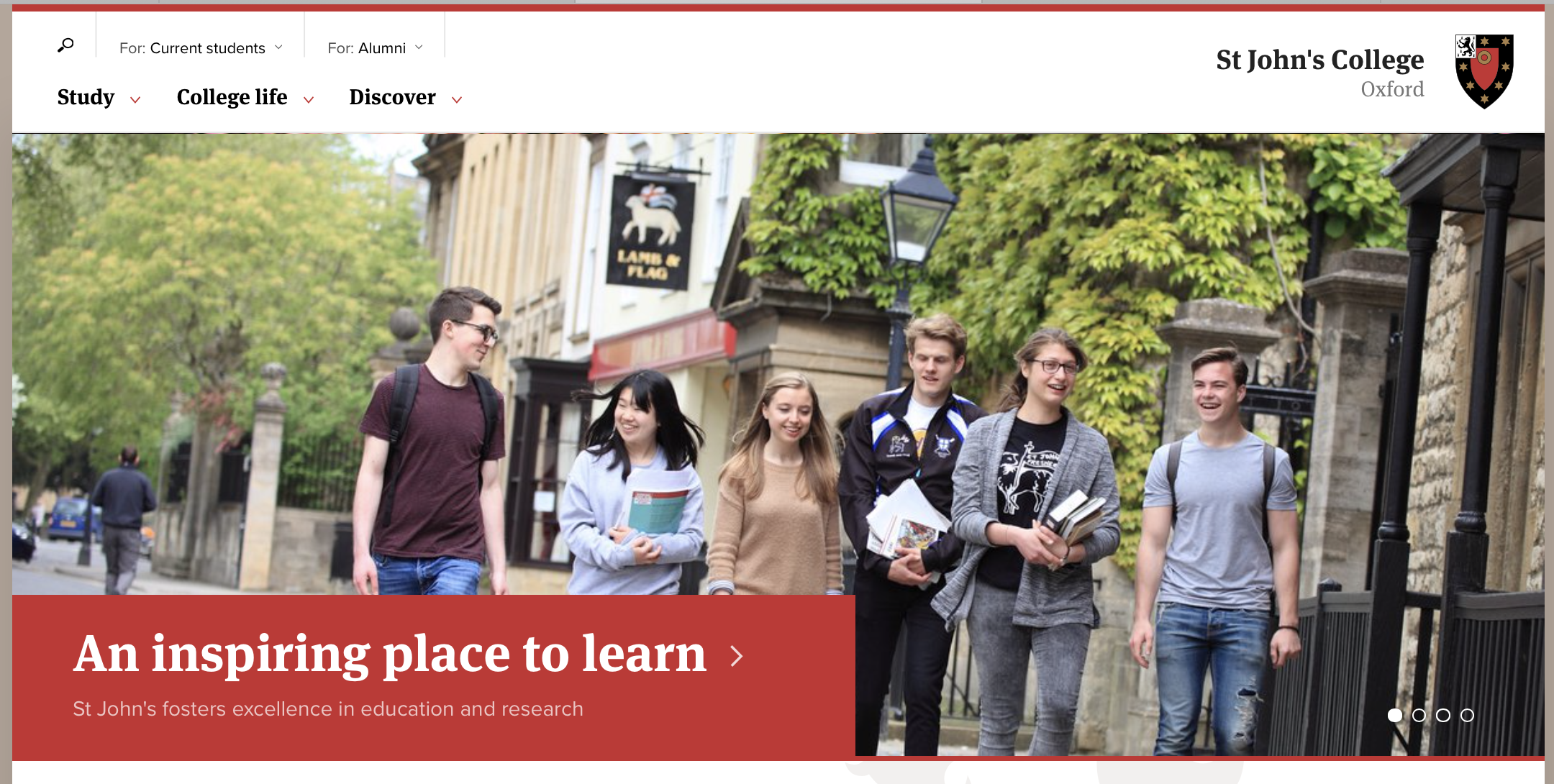 St John’s College - welcome!
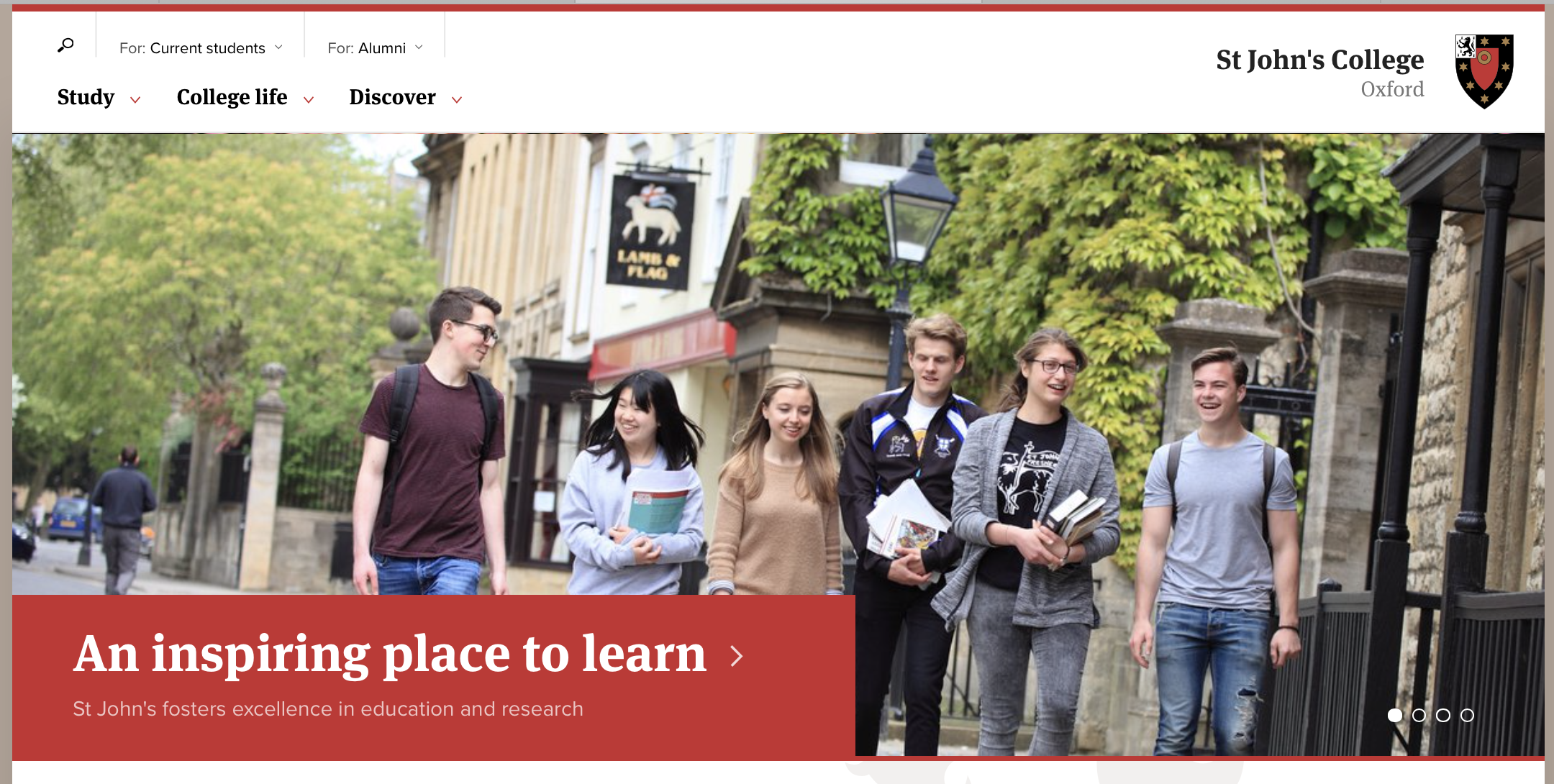 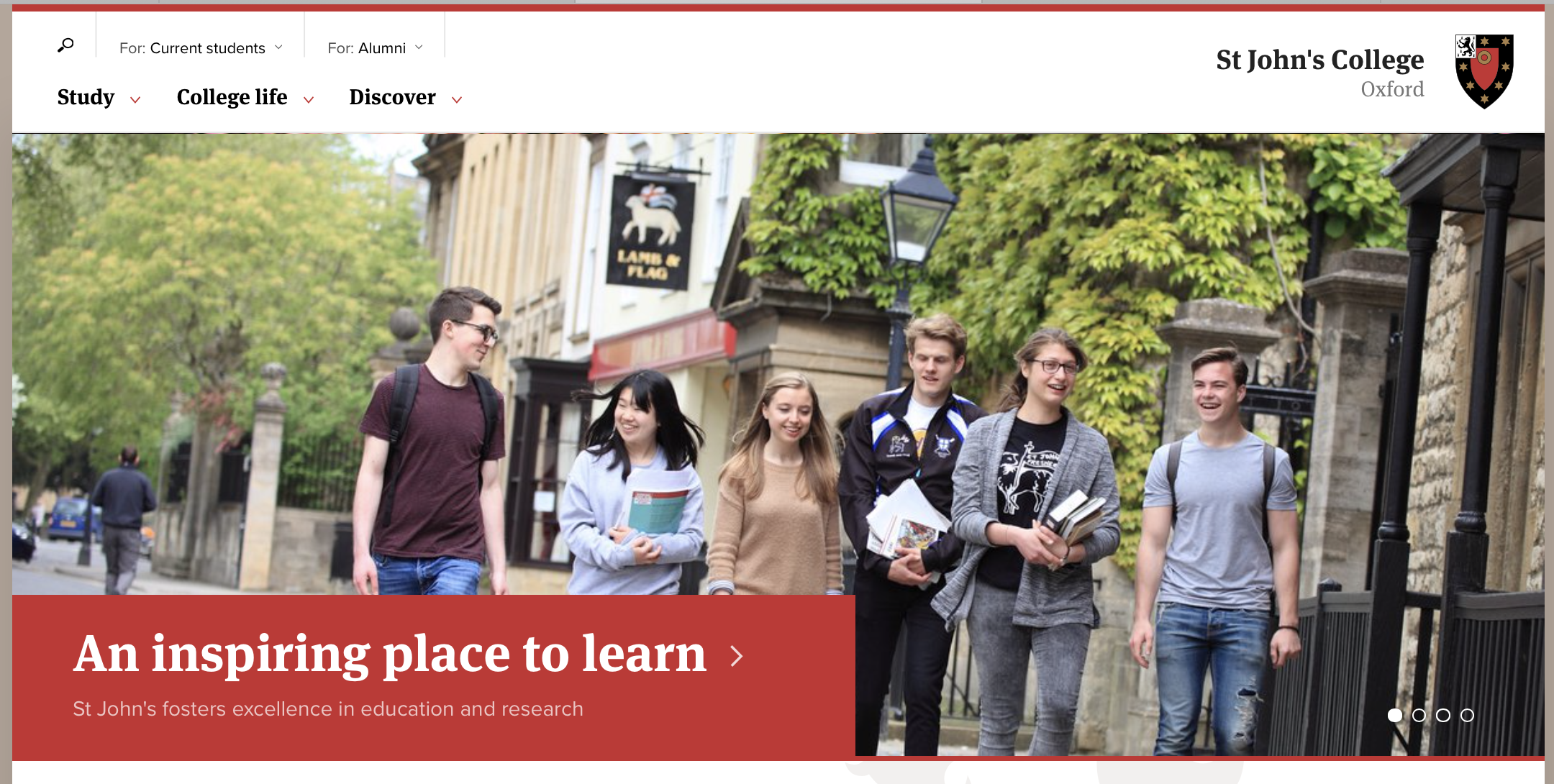 St John’s College - College site
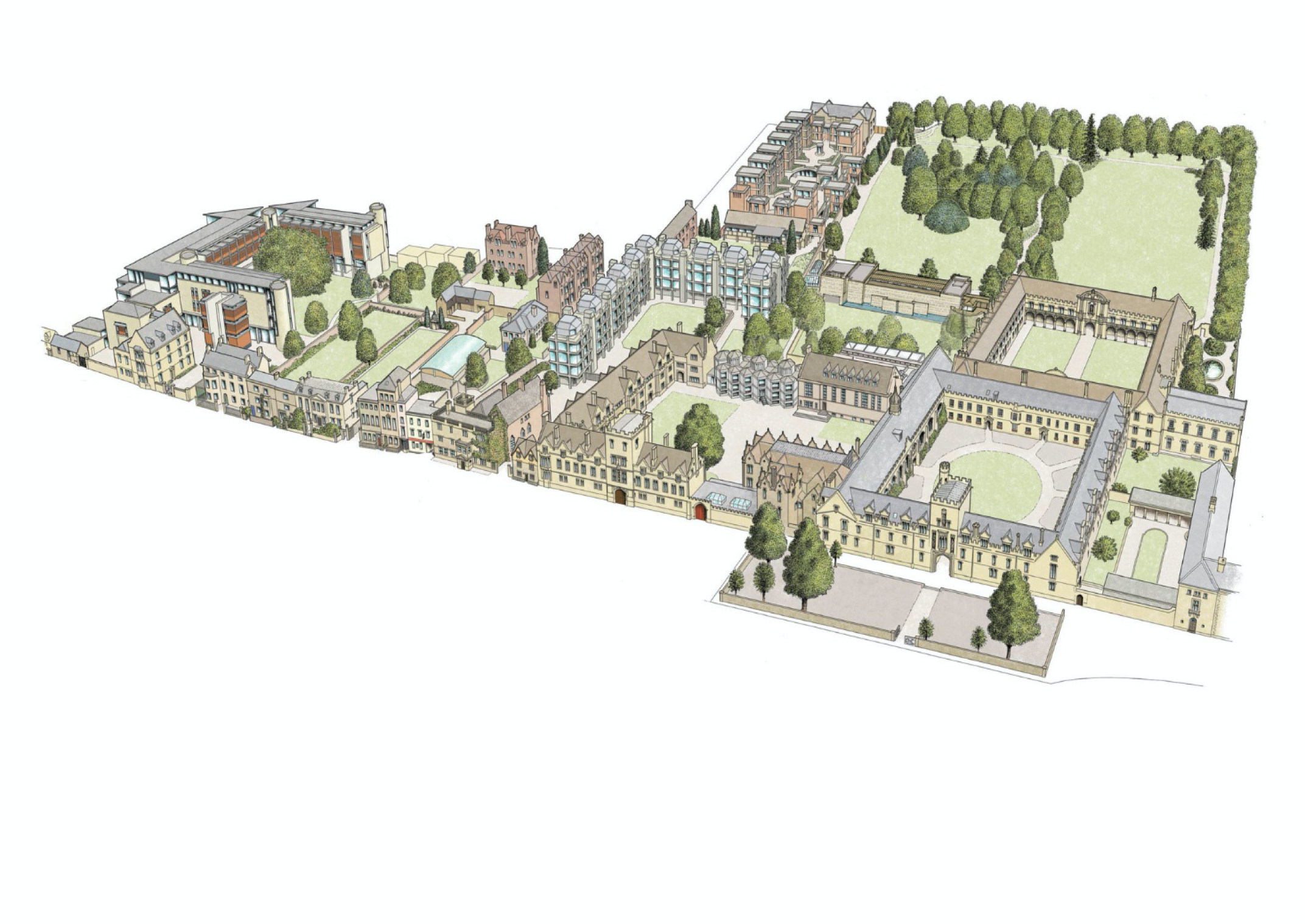 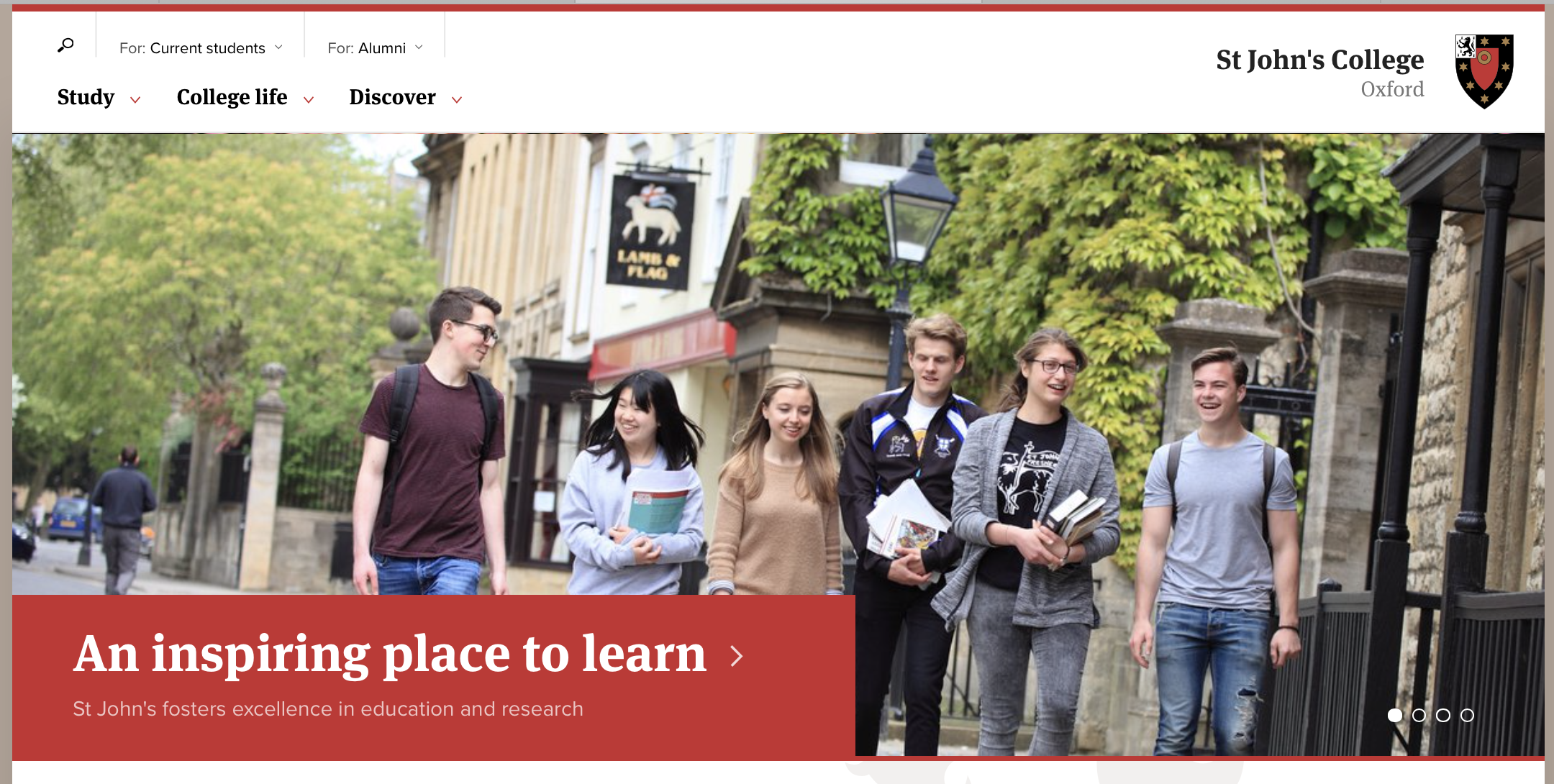 St John’s College strategic plan - College goals
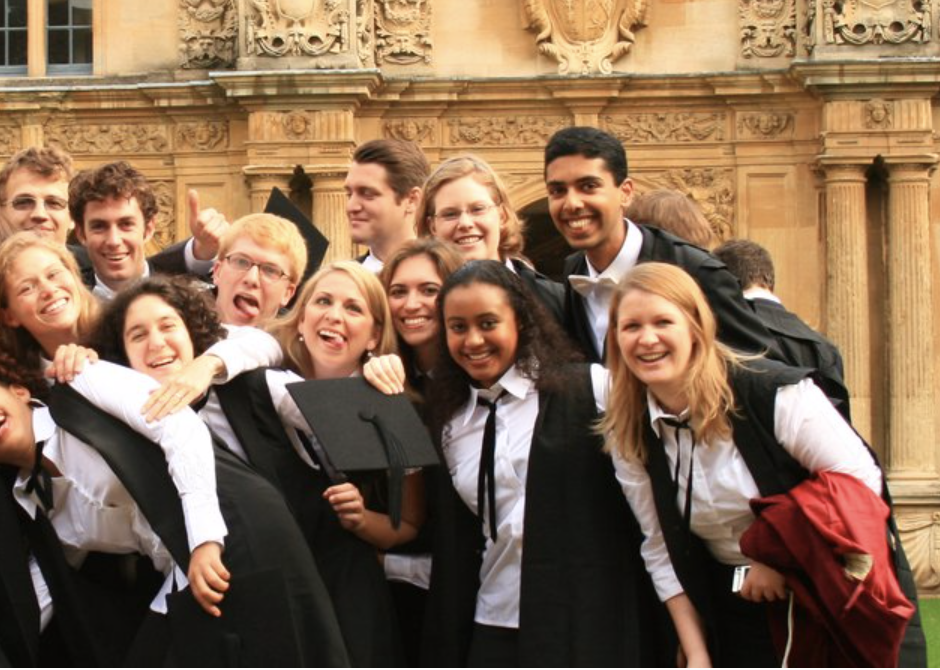 To foster excellent academic performance to enable research and scholarship to flourish. 

To admit students with the highest academic potential regardless of background.

To provide teaching and facilities to enable students to fulfil their potential.

To ensure the welfare and well-being of a diverse college community.
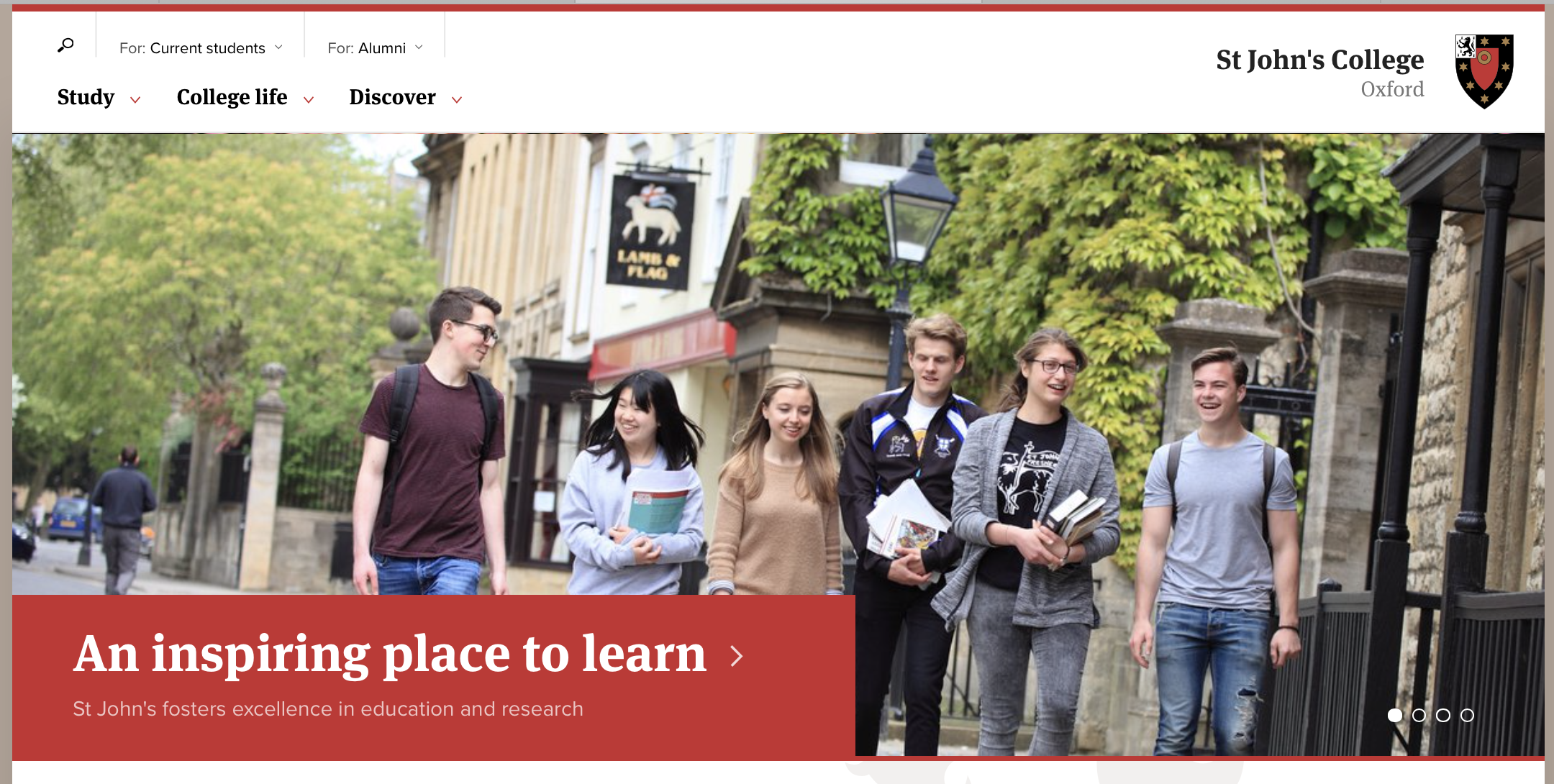 Who is St John’s? College people
c.100 members of academic staff
Tutors
Researchers
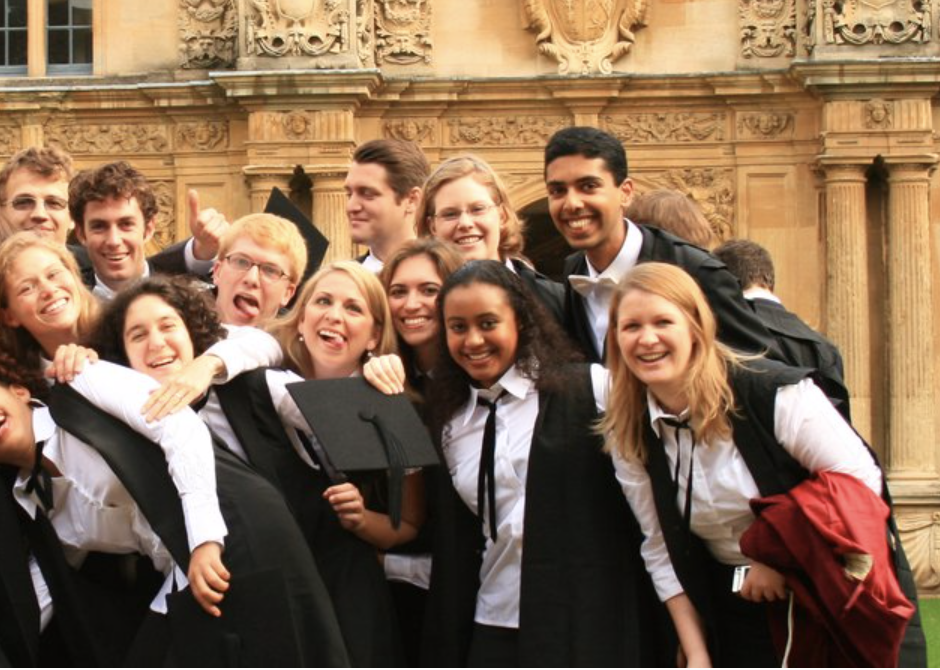 Some College Officers:
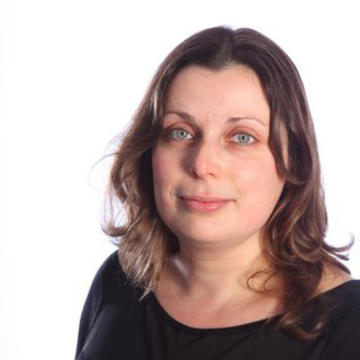 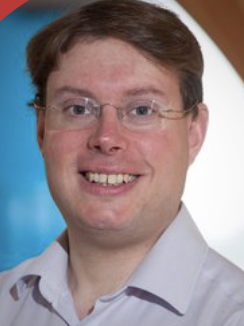 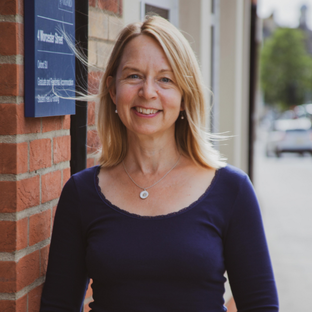 c.420 undergraduates

c.250 graduates
JCR

MCR
President 
& 
Governing Body
Senior Dean
Senior Tutor
Head of Wellbeing
c.200 members of staff
Academic Office
Accounts, Domestic Office
Kitchen, Scouts
Porters, Works
Library, IT…
Alumni
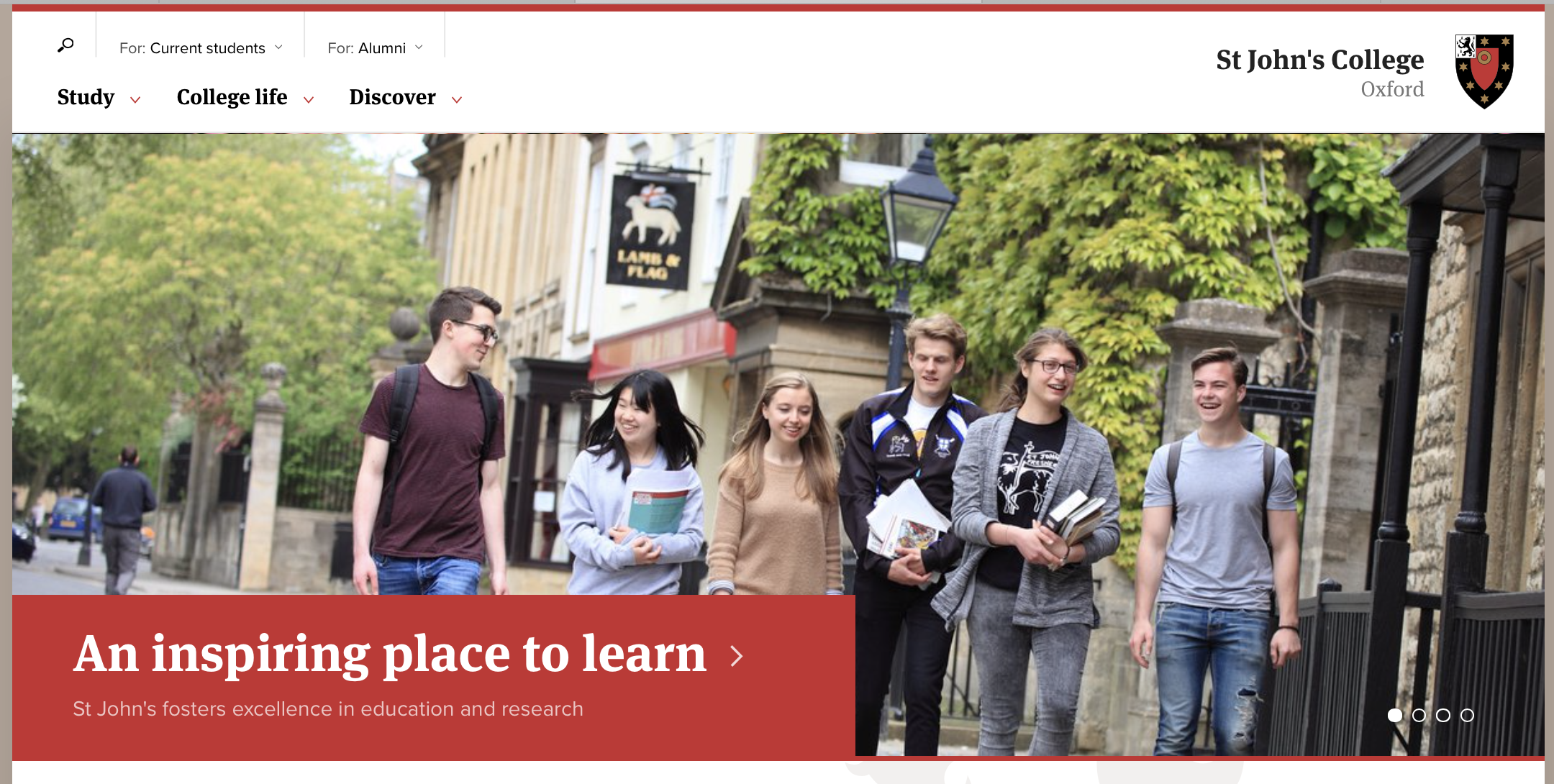 Who is St John’s? College people
Accommodation Office
• Room allocation
• Anything related to your accommodation

Accommodation and Domestic Officers: 
Robert Rusu, Mags Robertson and Nadine Hainge
Academic Office
•University cards
•Examinations
•Disability support (Elaine Eastgate)
•Course changes etc

Academic administrator: 
Eileen Marston
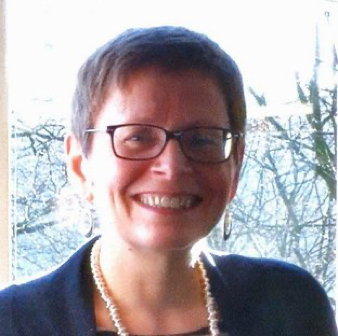 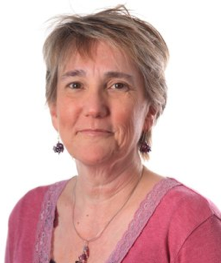 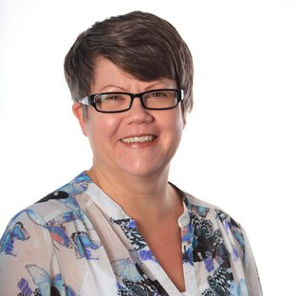 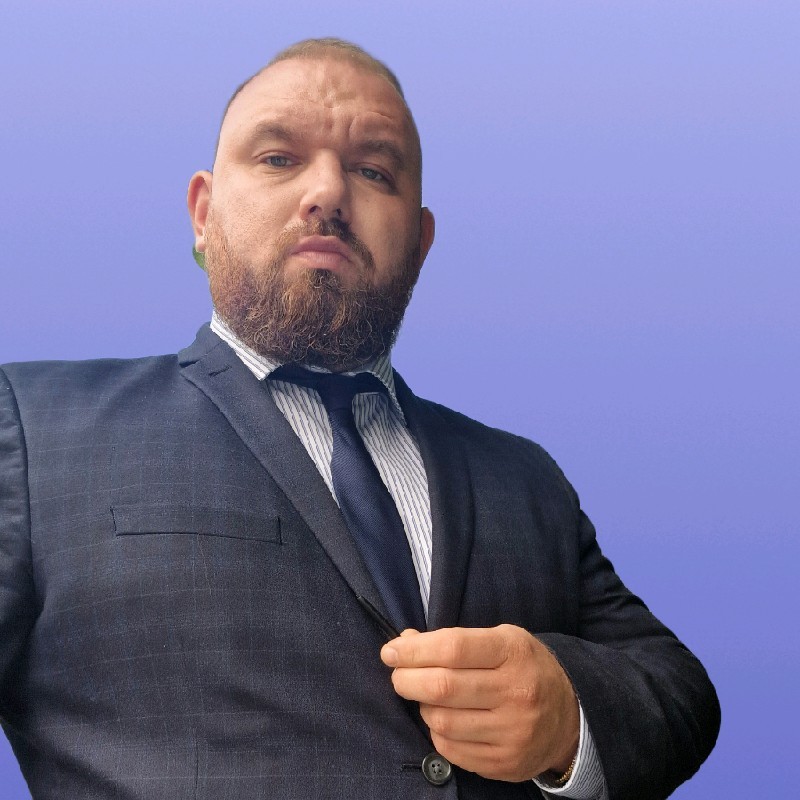 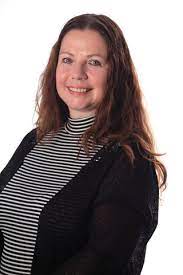 Graduate Officer:
Caroline Lordan
College Lodge (Porters)
•Post 
•Keys
•Emergencies
lodge@sjc.ox.ac.uk
Finance Office
•Collect fees and charges
•College grants
Accounts team: Michelle Murray
battels@sjc.ox.ac.uk
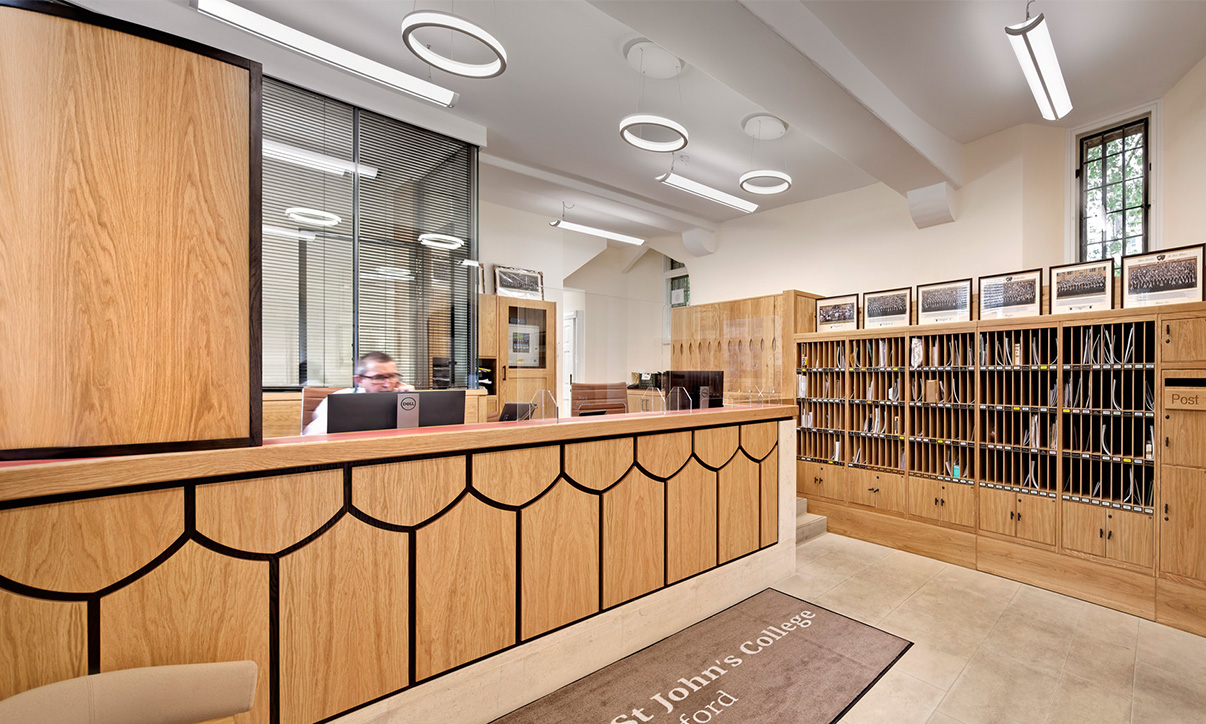 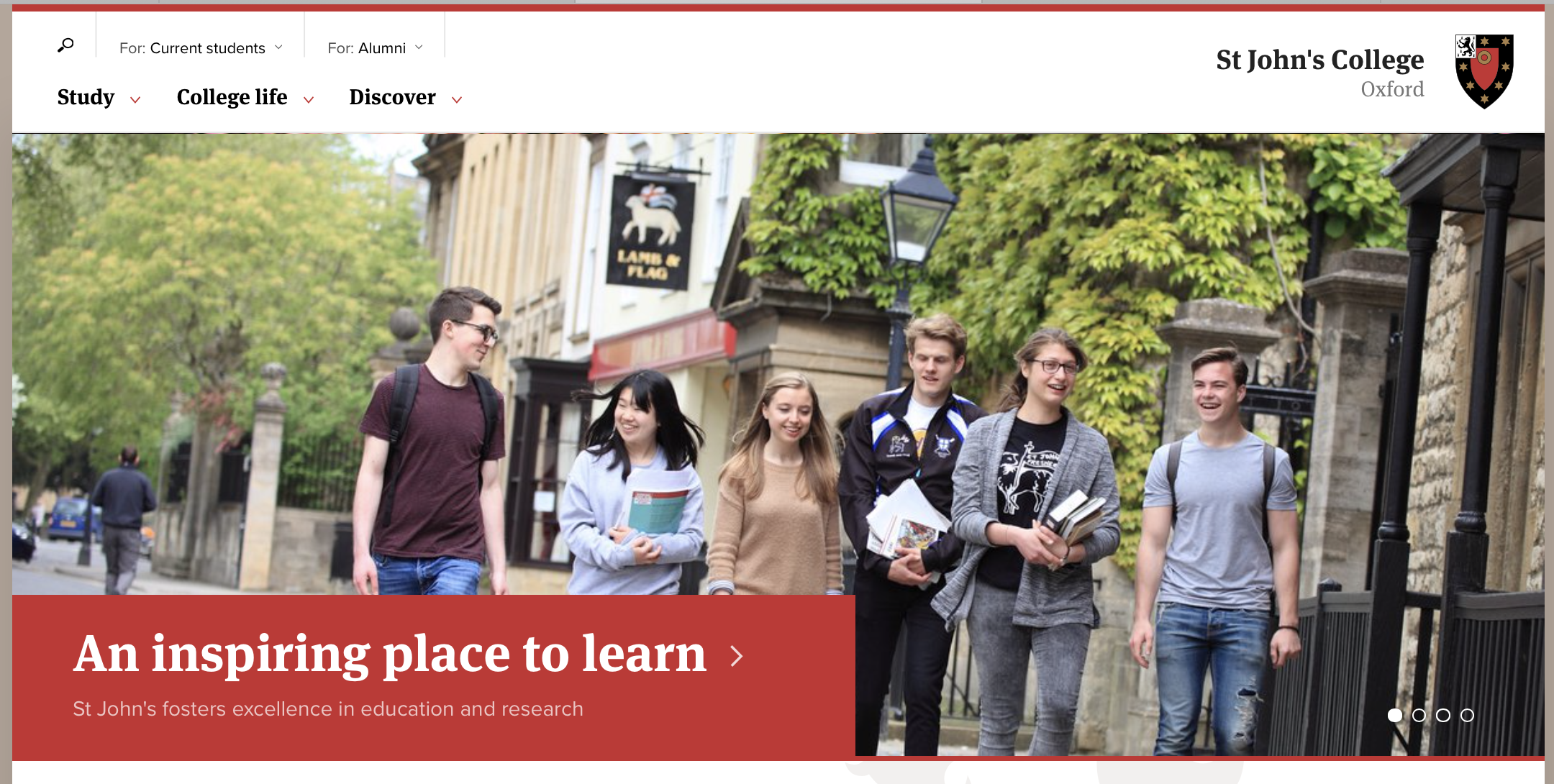 St John’s College - people
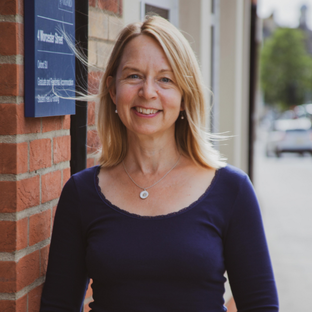 Library
•Advice on sources
•Book requests

Librarian: Petra Hoffman
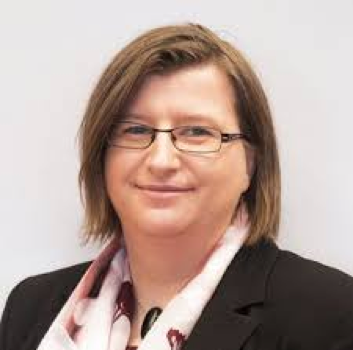 Head of Wellbeing:
Hanne Clark

Fellow for Welfare:
Prof Katherine Southwood

Chaplain: 
Rev’d Dr Elizabeth McFarlane
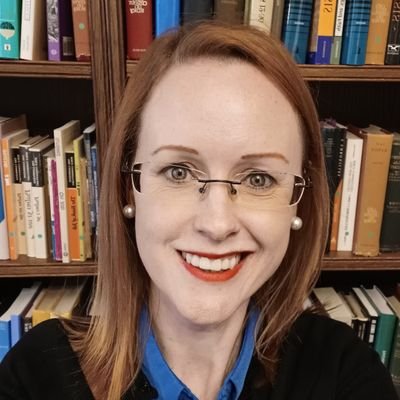 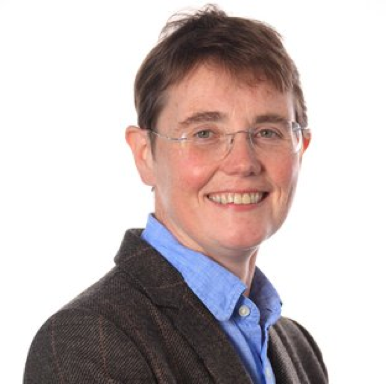 IT Support
• Help with computing
• Office in Rural Economy Quad

Senior IT officer: Matt Jennings
It-support@sjc.ox.ac.uk
MCR President: 
Bomikazi Lupindo
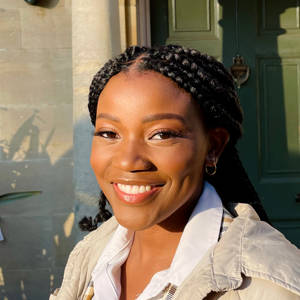 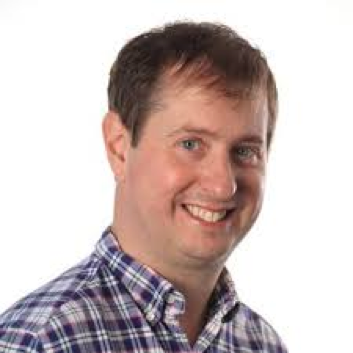 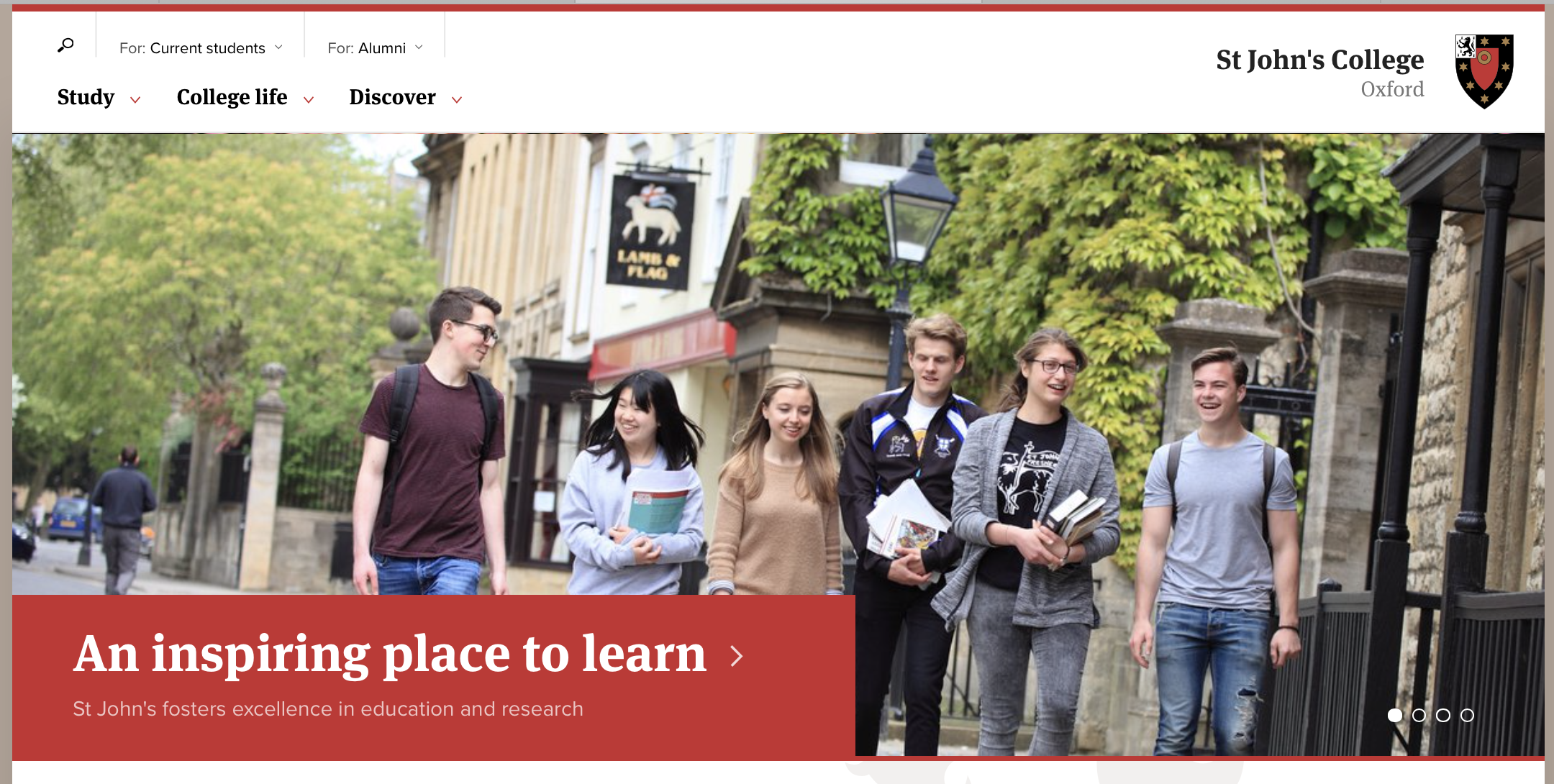 St John’s College - further information
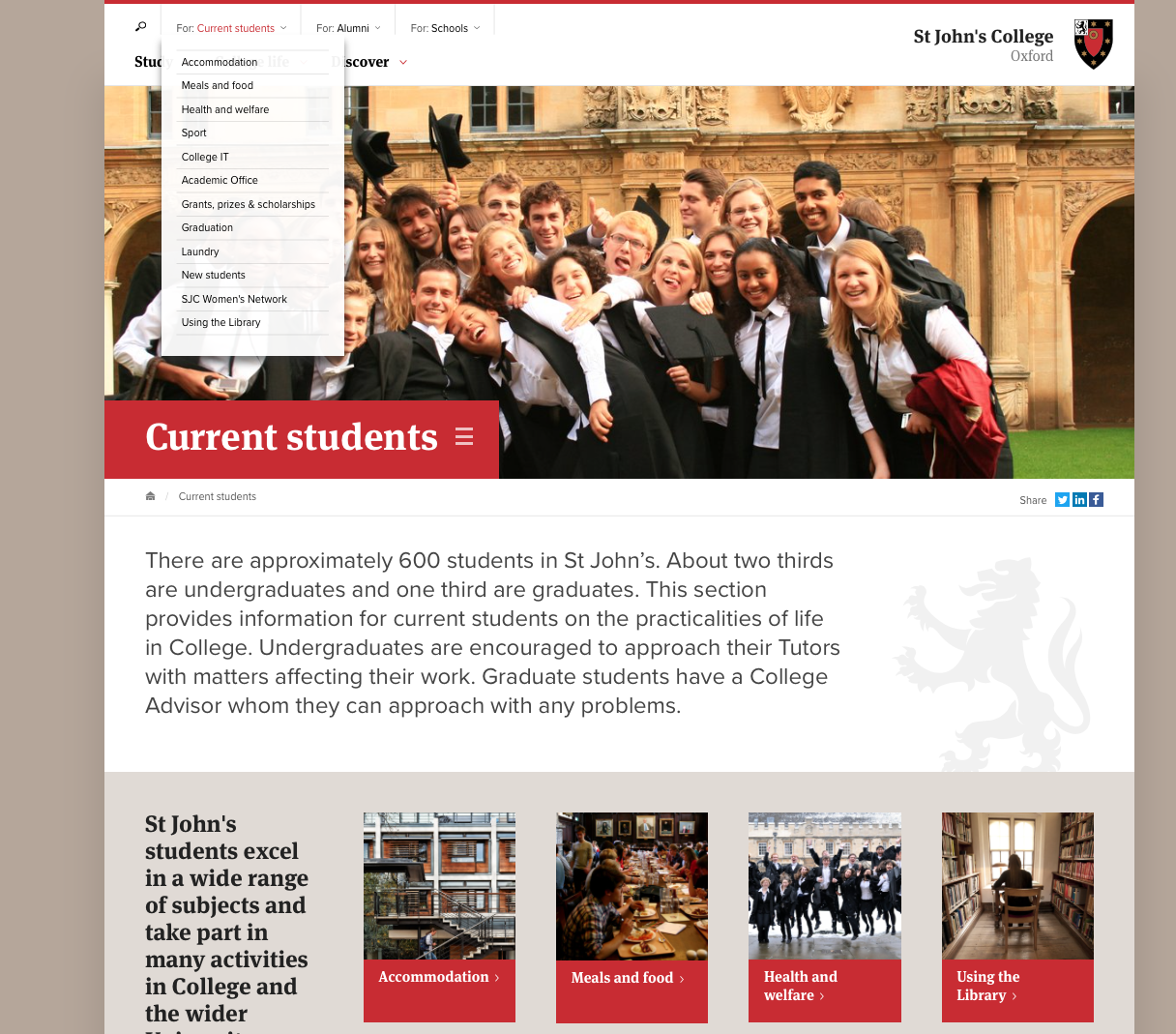 Oxford University Student Handbook
Your course handbook from your department

College Domestic Arrangements Guide
MCR Freshers’ Guide
University new students page and Glossary of Oxford terms

Welcome information on College website including College handbook, etc